Globalization:Social and Environmental Issues
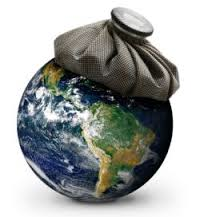 Social problems
Poverty 
is a complex issue with many causes. There is a growing gap between the rich and the poor in many developed nations. In undeveloped nations, political upheaval, civil war, corruption, and poor planning inhibit efforts to reduce poverty.
Social problems
Natural Disasters
 including earthquakes, floods, and avalanches, droughts, fires, hurricanes, and volcanic eruptions, Strike all over the world at anytime. They cause death, destruction, unsanitary conditions, and economic troubles.
Social problems
Disease
Disease spreading rapidly is called an pan/epidemic. HIV/AIDS is an epidemic that has killed an an estimated 20 million people. 40 million are currently infected. There is global effort to prevent its spread.
Social problems
Famine
When Large numbers of people in a nation face death by starvation. War often disrupts food distribution, civil wars in the 1980’s in Ethiopia and Sudan intensified Famine.
Negative effects of Globalization on the Environment
Acid Rain
Caused by gasses from power plants and factories, Acid rain causes toxic chemicals to fall down as rain, snow, or hail.
Negative effects of Globalization on the Environment
Oil Spills
Pollute waterways and kill marine life
Negative effects of Globalization on the Environment
Deforestation
The cutting of trees without replacing them.
Negative effects of Globalization on the Environment
Erosion
Deforestation causes erosion, or the wearing away of land and leads to flooding.
Negative effects of Globalization on the Environment
Global Climate Change
The rise of the earth’s surface temperature of time. It leads to climate changes such as rises in sea levels, changes in weather patterns, and increased precipitation or desertification depending on the area.
Kyoto Protocol
Kyoto Protocol – International agreement with the goal of reducing the causes of climate change and stabilizing greenhouse gas concentrations.
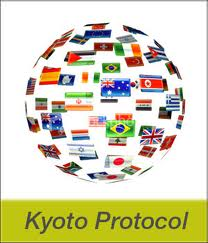 [Speaker Notes: http://unfccc.int/key_steps/the_convention/items/6036.php]